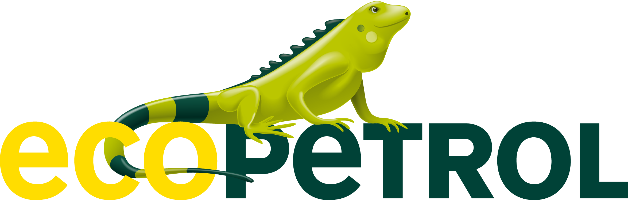 CERTIFICA
Adriana del Rosario Iriarte Miranda
Asistió al taller “El papel de los medios en la era digital” realizado el día
18 de mayo de 2019 en el municipio de Chinchiná ( Caldas).
Nombre
Nombre
Fecha, Ciudad